KÍNH CHÀO THẦY CÔ GIÁO VÀ CÁC EM HỌC SINH
KHTN 6
Giáo viên: Phạm Thị Thu Thảo
Em hãy giúp hai bạn ở hình 15.1 phân chia các loại đồ vật thành từng nhóm theo màu sắc và hình dạng?
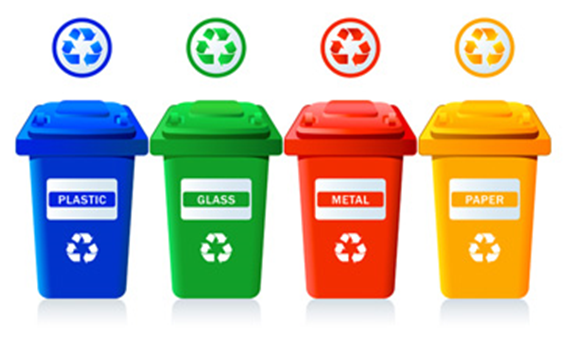 Hình ảnh này truyền cho em thông điệp gì?
Nếu là em, em sẽ đưa ra những cách phân loại rác như thế nào?
Nhựa
Thủy tinh
Kim loại
Giấy
Bài 15: KHÓA LƯỠNG PHÂN
Sử dụng khóa lưỡng phân trong phân loại sinh vật
I.
Thực hành xây dựng khóa lưỡng phân
II.
I. SỬ DỤNG KHÓA LƯỠNG PHÂN TRONG PHÂN LOẠI SINH VẬT
Quan sát hình bên và trả lời một số câu hỏi sau:
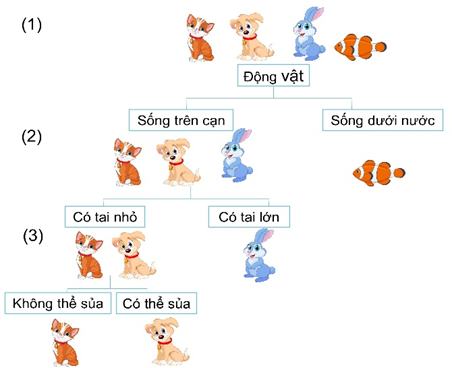 Căn cứ vào đặc điểm nào của các động vật trong hình để phân loại thành các nhóm khác nhau ở các bước 1, 2, 3 ?
- Bước 1: Dựa vào môi trường sống
- Bước 2: Dựa vào đặc điểm của tai ( Kích thước của tai)
- Bước 3: Dựa vào khả năng sủa (Âm thanh)
Trong từng bước phân loại, từ đầu đến cuối, người ta luôn phân loại các loài động vật trên thành mấy nhóm?
Trong mỗi bước, các sinh vật luôn được phân làm 2 nhóm.
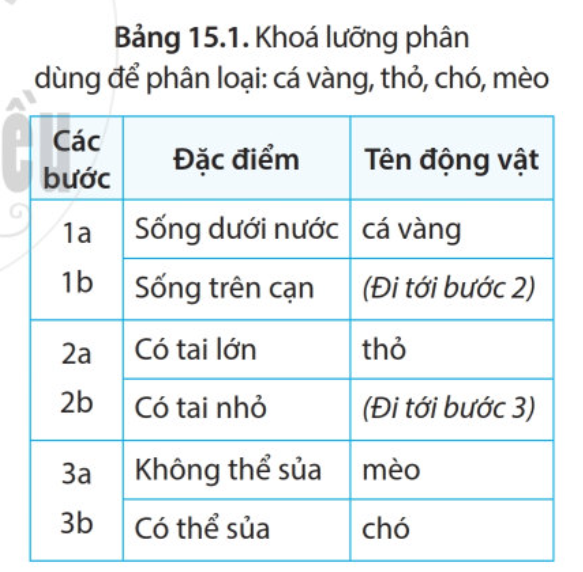 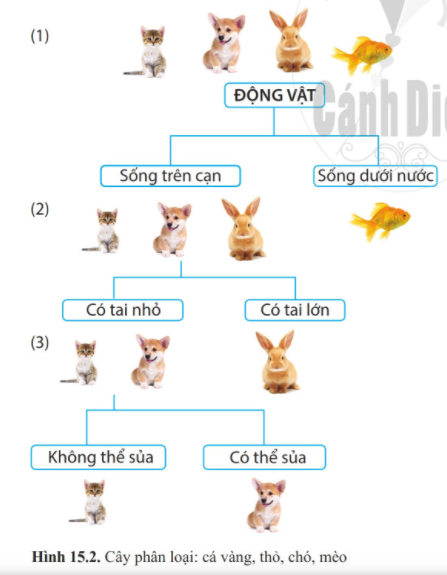 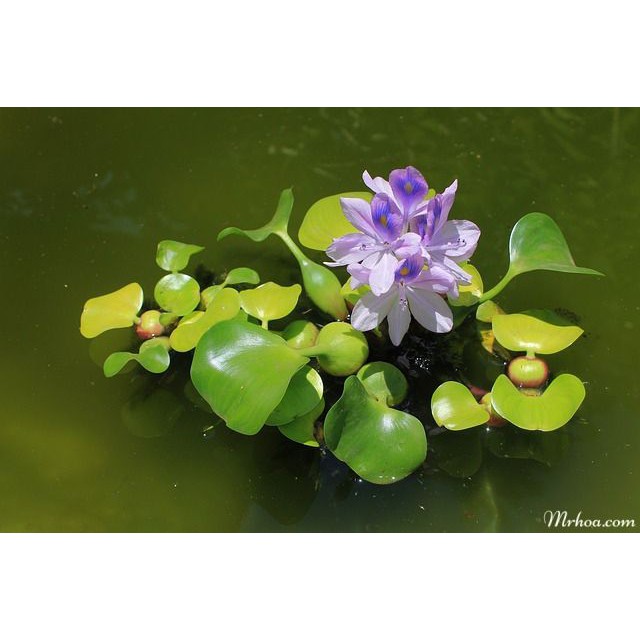 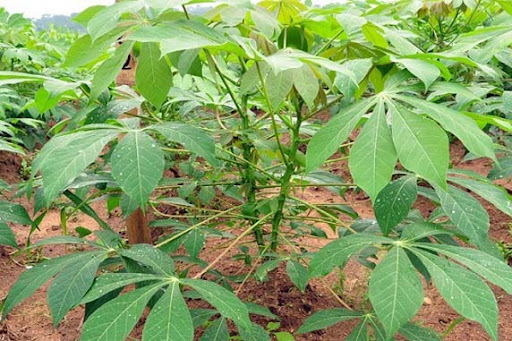 Bèo Nhật bản
Cây Sắn
Lá xẻ thành nhiều thùy, các thùy xẻ sâu
Lá không xẻ thành nhiều thùy, mép nhẵn
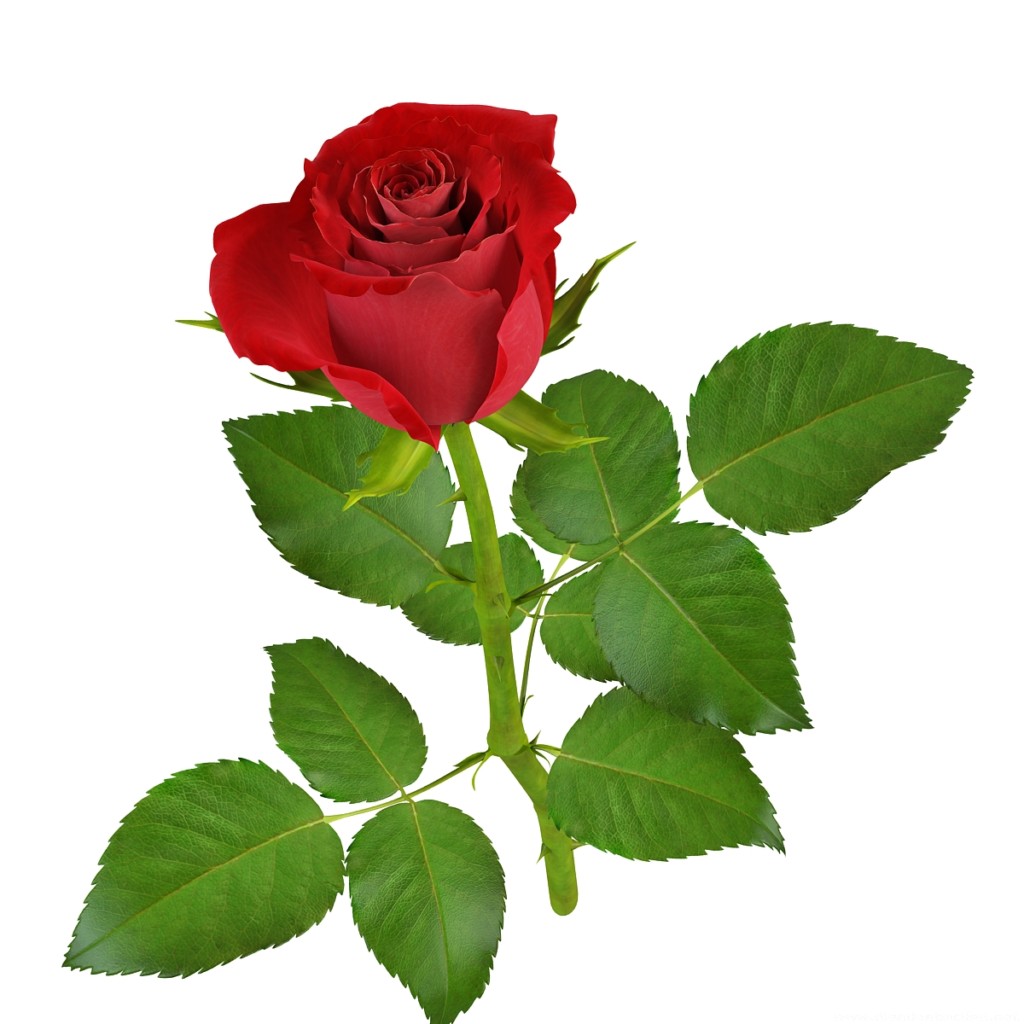 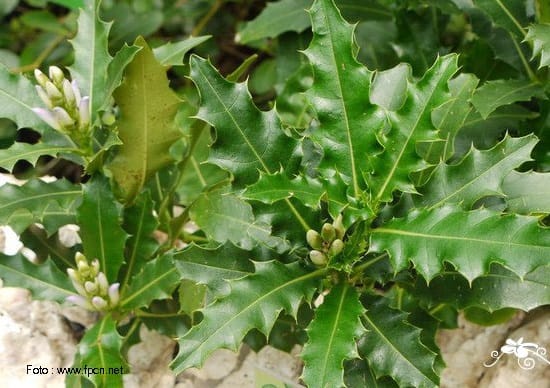 Cây hoa hồng
Cây Ôrô
Lá xẻ thành nhiều thùy là những lá con, xếp dọc hai bên cuống lá
Lá không xẻ thành nhiều thùy, mép lá có răng cưa
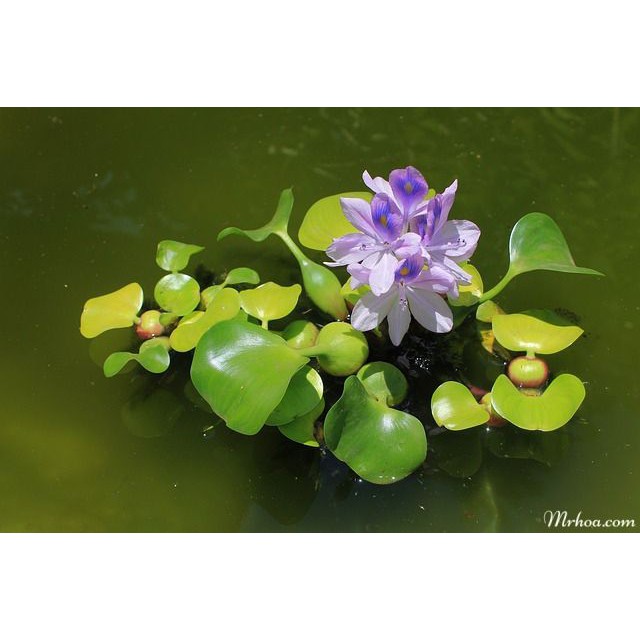 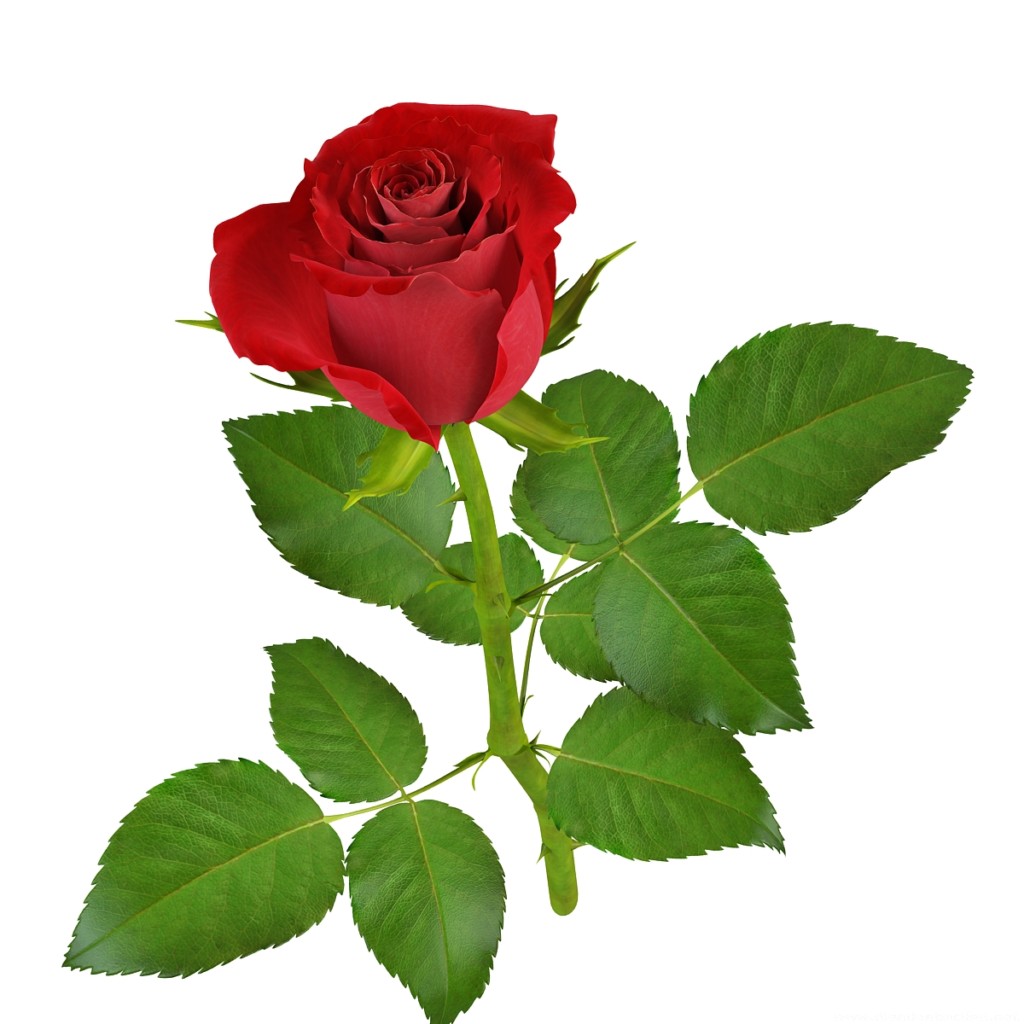 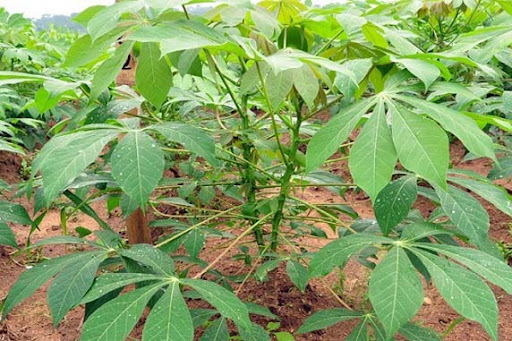 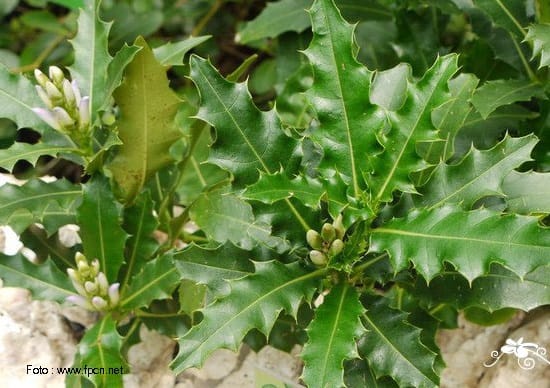 Lá không xẻ thùy
Lá xẻ thùy hoặc có lá con
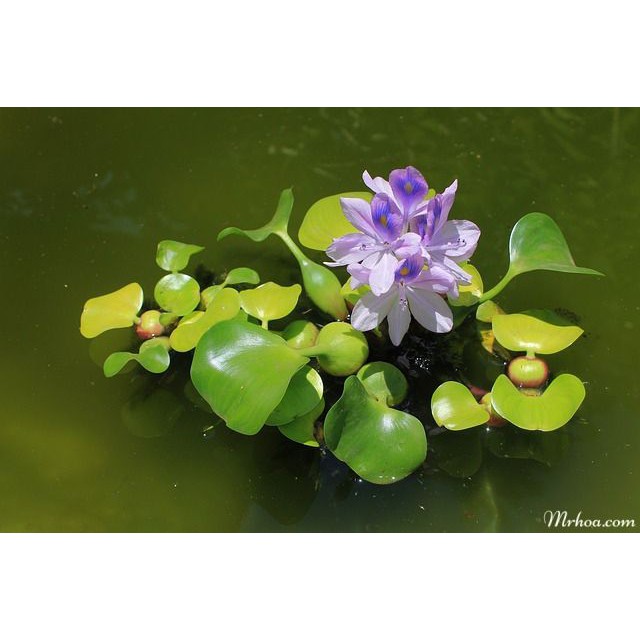 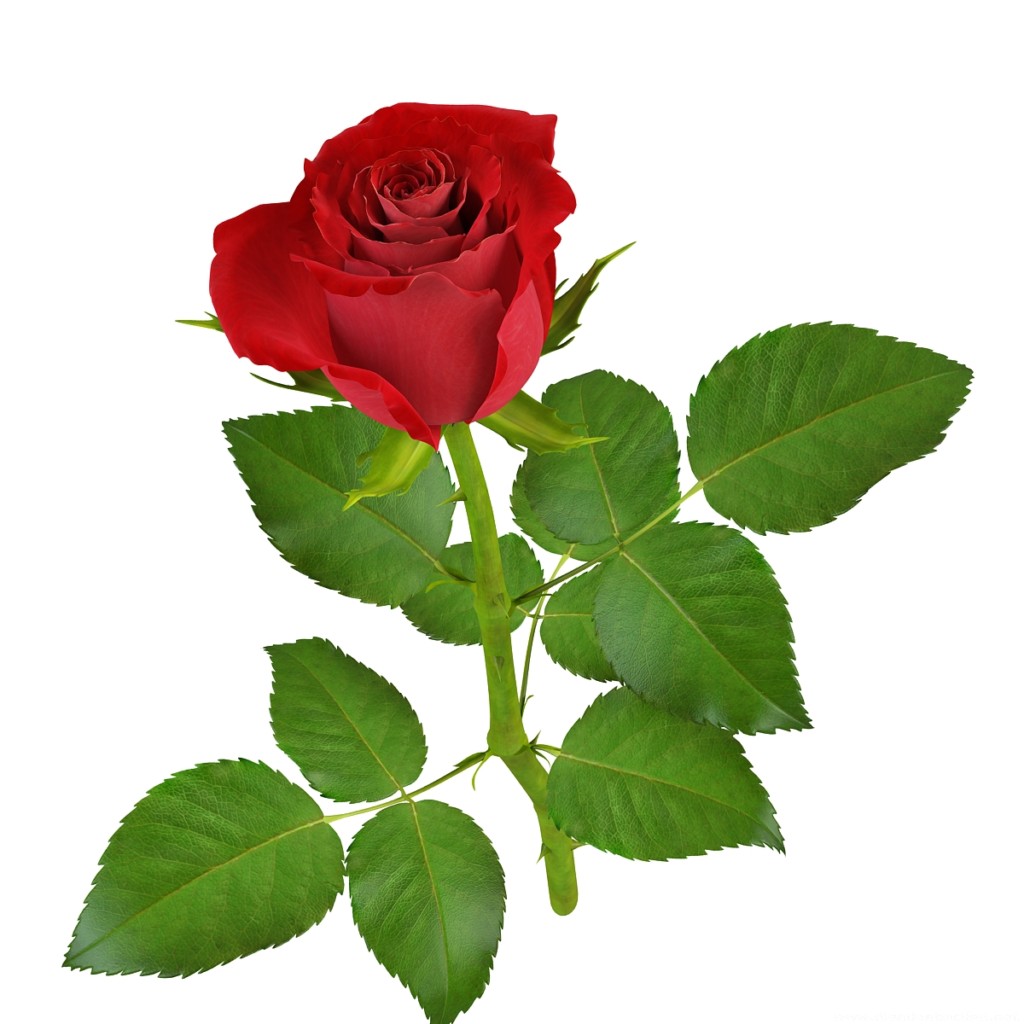 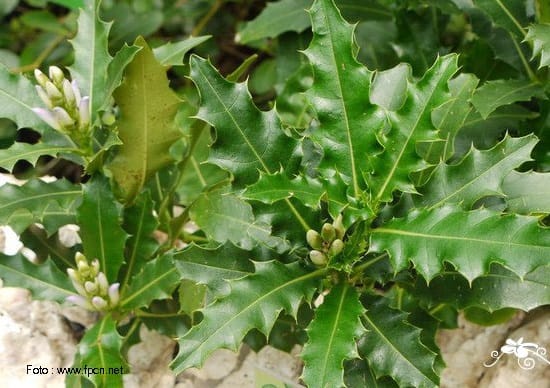 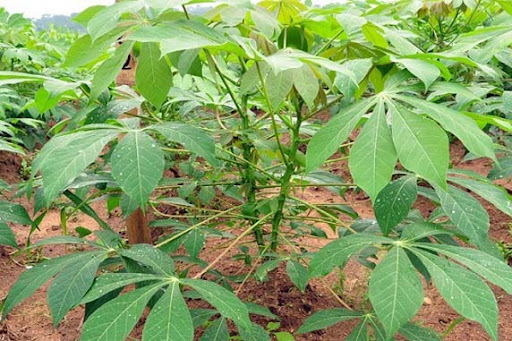 Mép lá có nhiều răng cưa
Mép lá nhẵn
Có nhiều lá con xếp dọc 2 bên cuống lá
Các thùy xẻ sâu
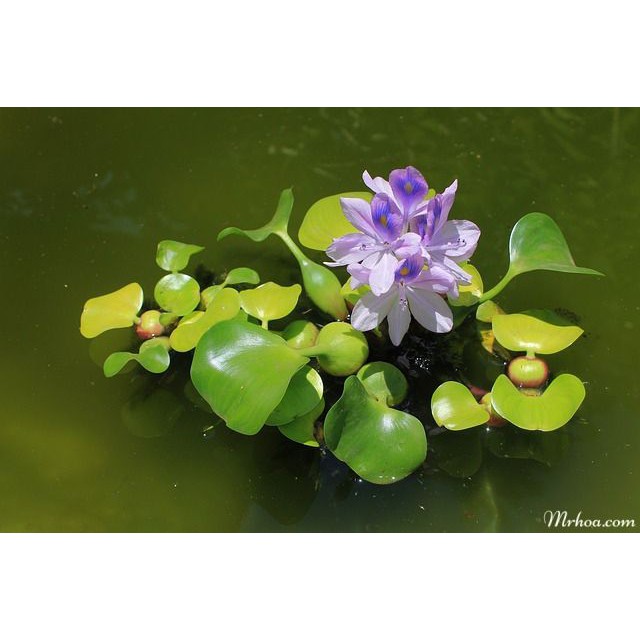 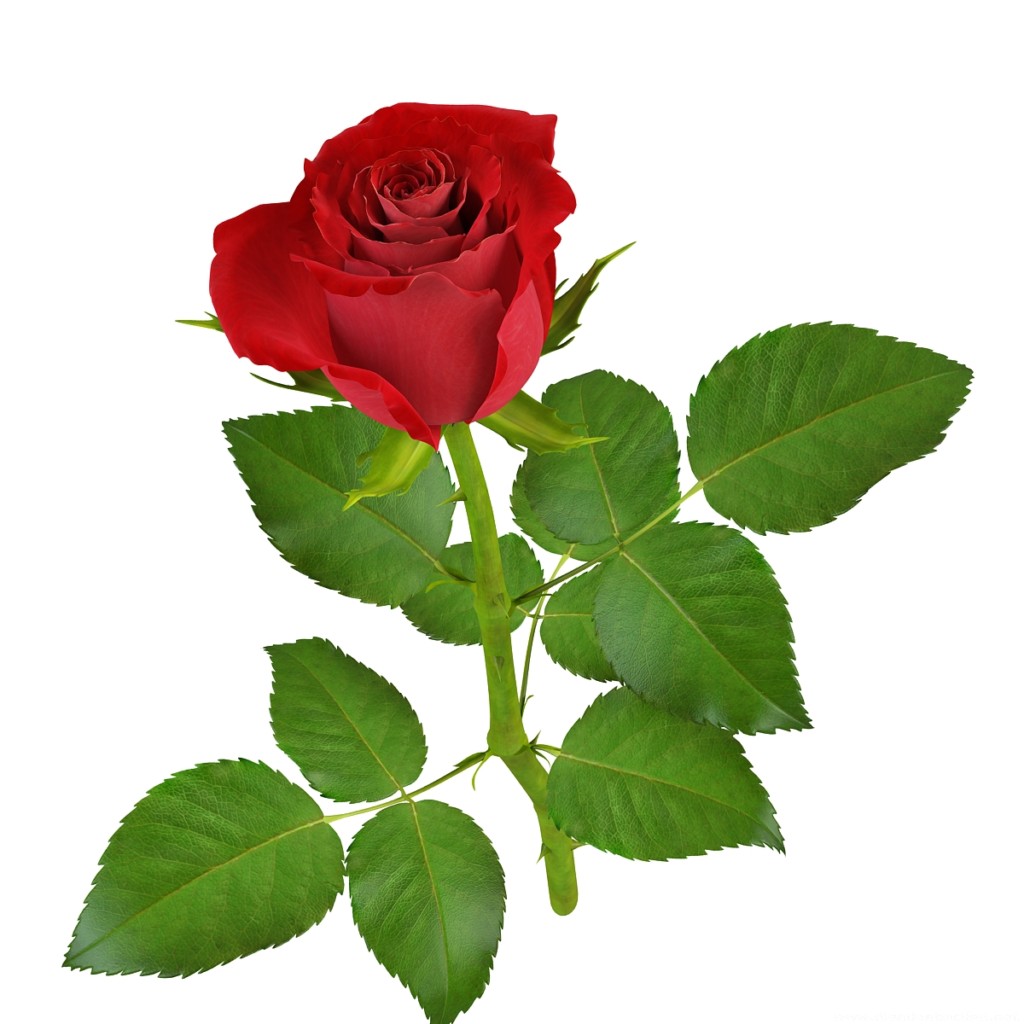 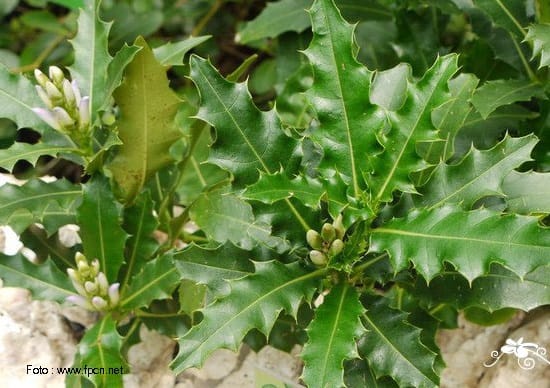 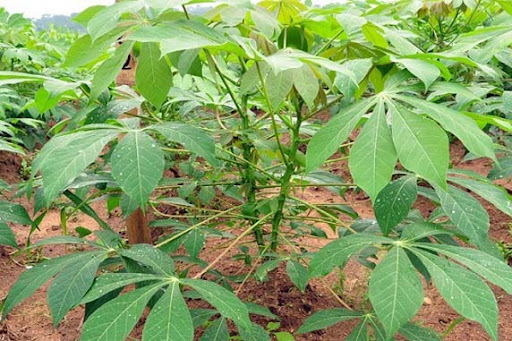 Đi tới bước 2
Đi tới bước 3
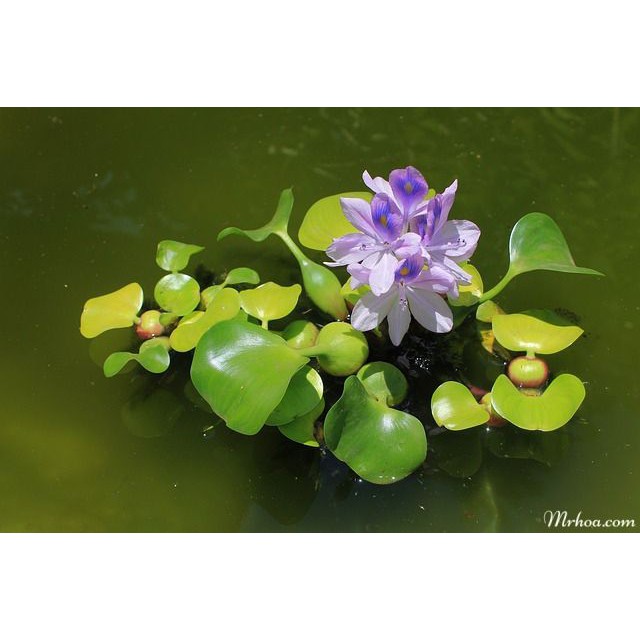 Bèo tây
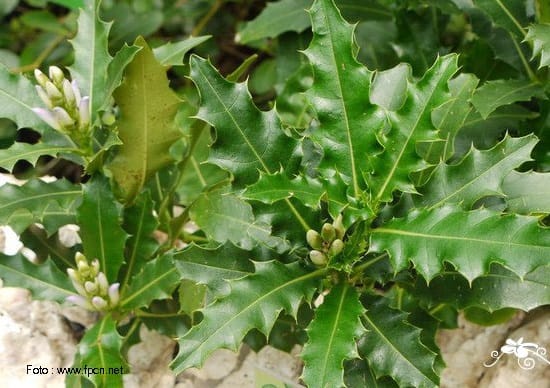 Ô rô
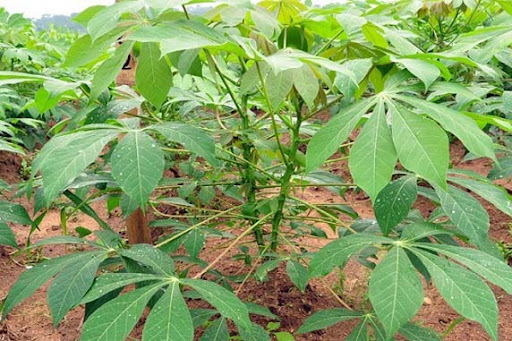 Sắn
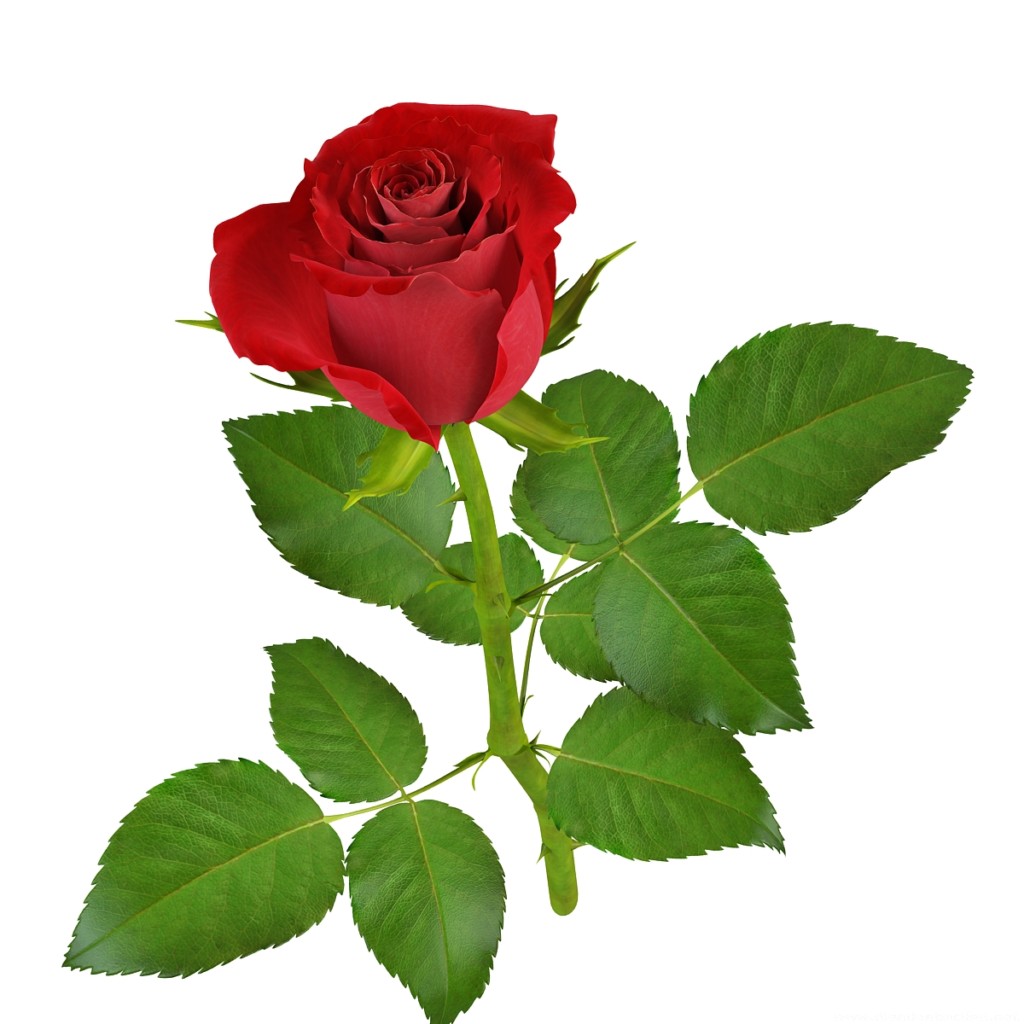 Hoa hồng
Bảng 15.1. Khóa lưỡng phân dùng để phân loại: Cá vàng, thỏ, chó, mèo
Bảng 15.2 . Khóa lưỡng phân phân loại cây dựa trên các đặc điểm của lá cây
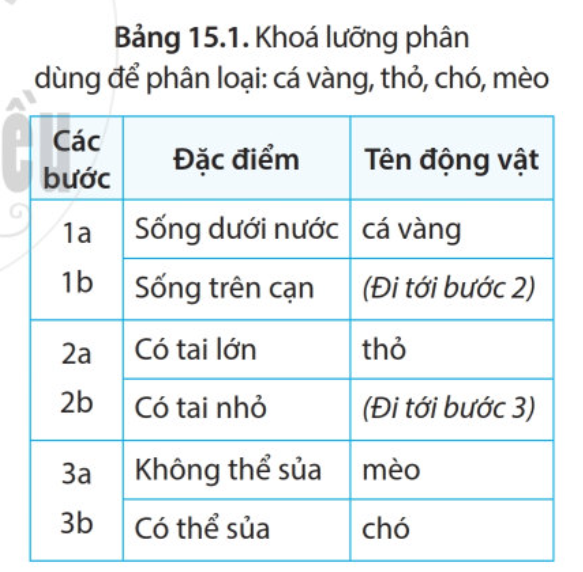 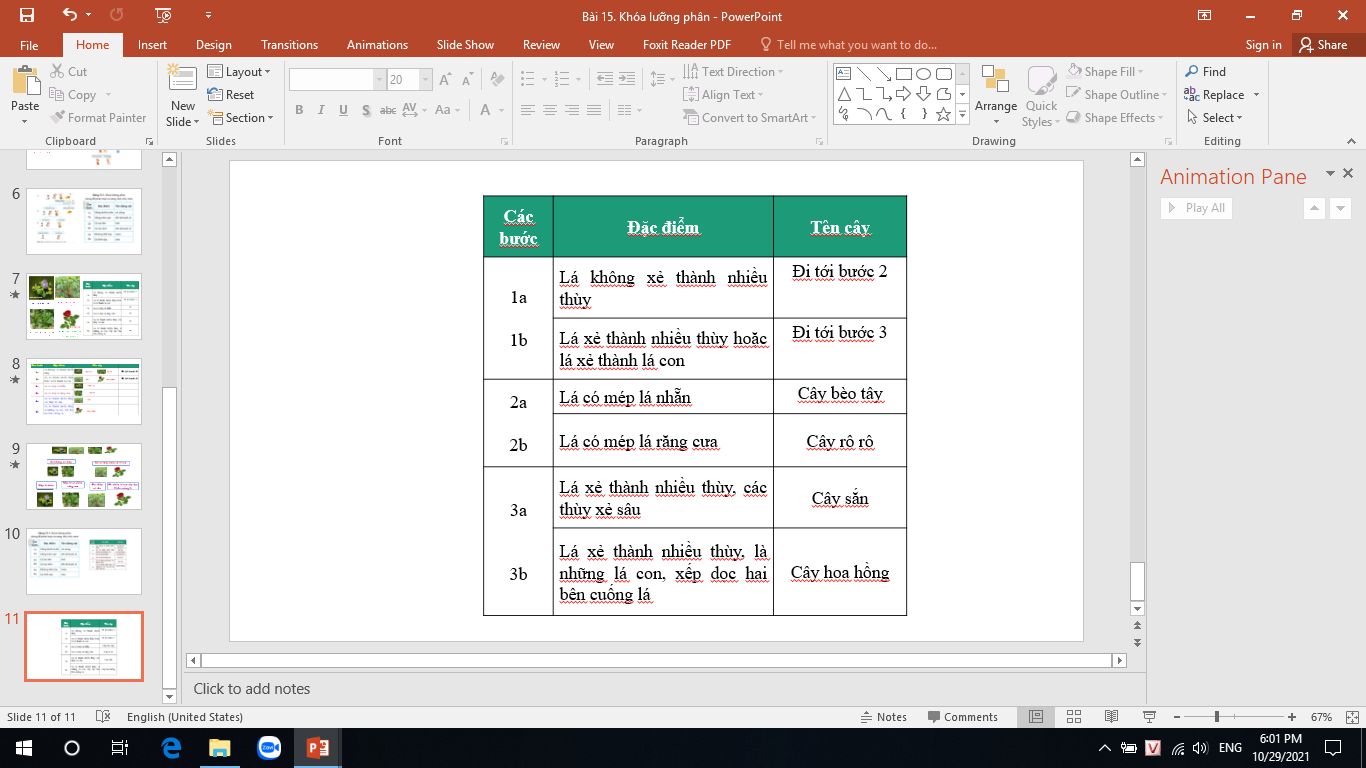 Khóa lưỡng phân là gì?
Khóa lưỡng phân:  dùng để phân chia sinh vật thành các nhóm dựa trên sự giống hoặc khác nhau ở mỗi đặc điểm của sinh vật.
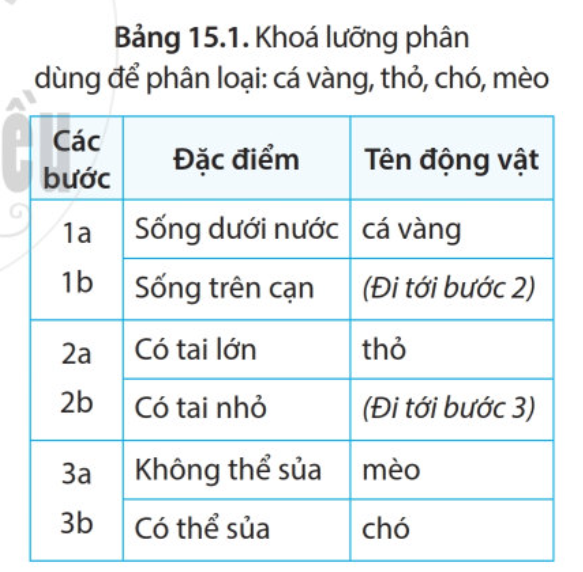 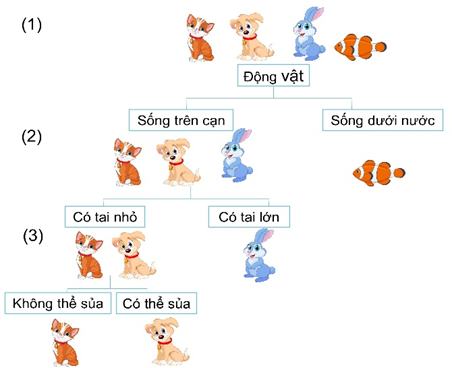 Có mấy dạng khóa lưỡng phân?
- Có 2 loại khóa lưỡng phân:
       + Dạng sơ đồ phân nhánh
       + Dạng viết
I. SỬ DỤNG KHÓA LƯỠNG PHÂN TRONG PHÂN LOẠI SINH VẬT
- Khóa lưỡng phân dùng để phân chia các sinh vật thành từng nhóm, dựa trên sự giống hoặc khác nhau ở mỗi đặc điểm của sinh vật.
- Có hai dạng khóa lưỡng phân: dạng sơ đồ phân nhánh và dạng viết.
12
Các bước để xây dựng một khóa lưỡng phân
Bước 4: Dựa vào đặc điểm tương phản tiếp theo, chia nhỏ mẫu vật. Tiếp tục chia nhỏ các mẫu còn lại bằng cách đặt câu hỏi cho đến khi xác định và đặt tên cho tất cả chúng.
Bước 1: Liệt kê các đặc điểm có thể quan sát được
Bước 2: Sắp xếp các đặc điểm theo thứ tự, bắt đầu với các đặc điểm chung nhất. Sau đó, chuyển sang đặc điểm cụ thể hơn
Bước 5: Vẽ sơ đồ khoá lưỡng phân bằng cách viết hoặc vẽ sơ đồ.
Bước 6: Khi đã hoàn thành khoá lưỡng phân, kiểm tra lại để chắc chắn khoá lưỡng phân vừa tạo hoạt động một cách chính xác.
Bước 3: Sử dụng câu hỏi để chia mẫu vật thành hai nhóm bắt và đầu từ đặc điểm chung nhất.
13
Lưu ý
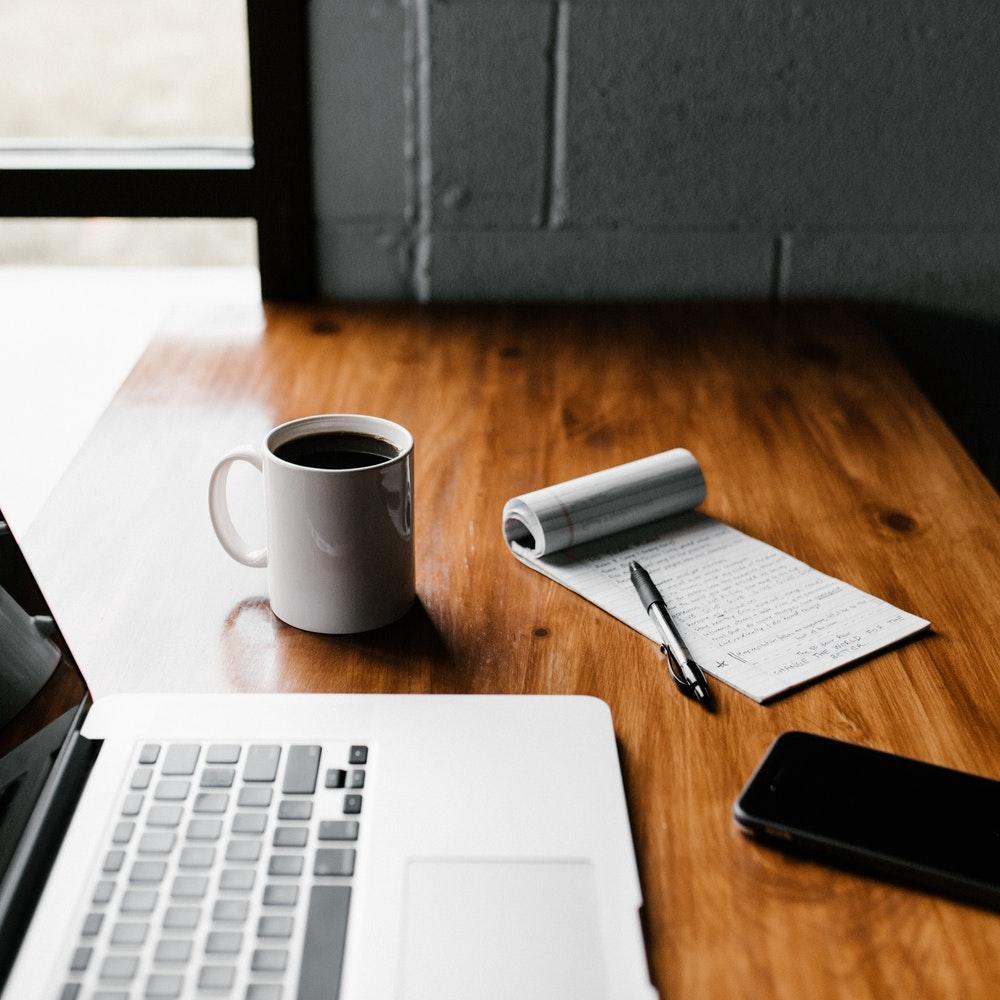 Sử dụng các đặc điểm hình thái nhiều nhất có thể.
Sử dụng các đặc điểm chung nhất ở bước đầu và sử dụng các đặc điểm ít điểm chung hoặc ít rõ ràng hơn để chia chúng thành các nhóm nhỏ hơn.
Khi viết, hãy sử dụng các từ tương phản.
14
II. THỰC HÀNH XÂY DỰNG KHÓA LƯỠNG PHÂN
Bài tập 1. Cho các sinh vật sau:
Tìm hiểu cách xây dựng khóa lưỡng phân
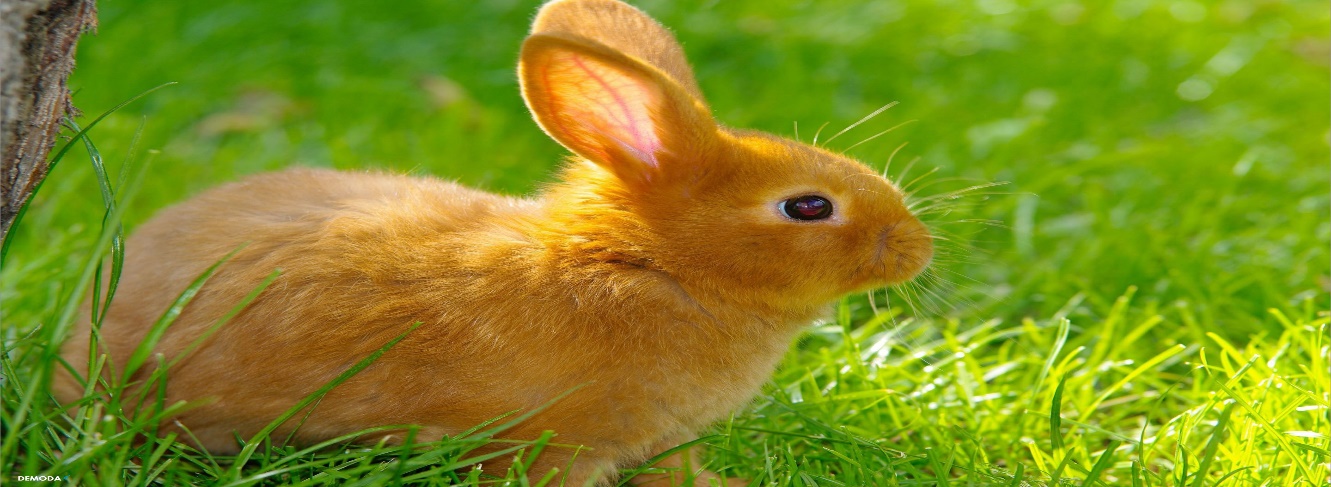 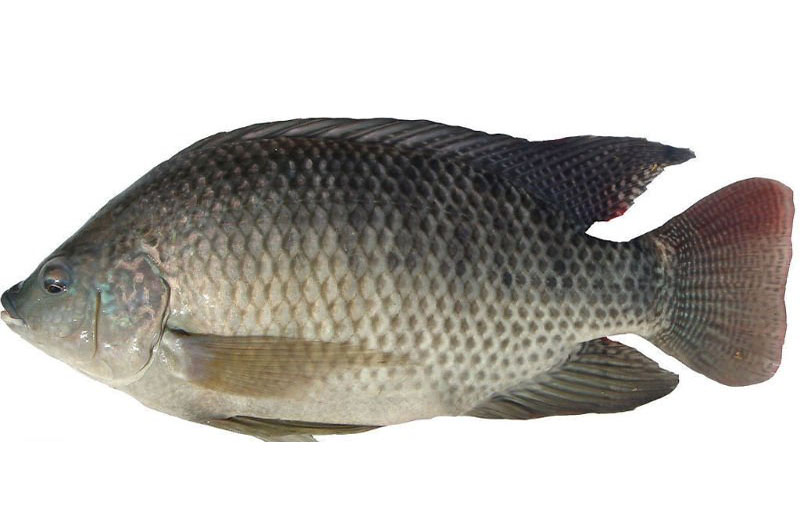 Cá rô phi
Con thỏ
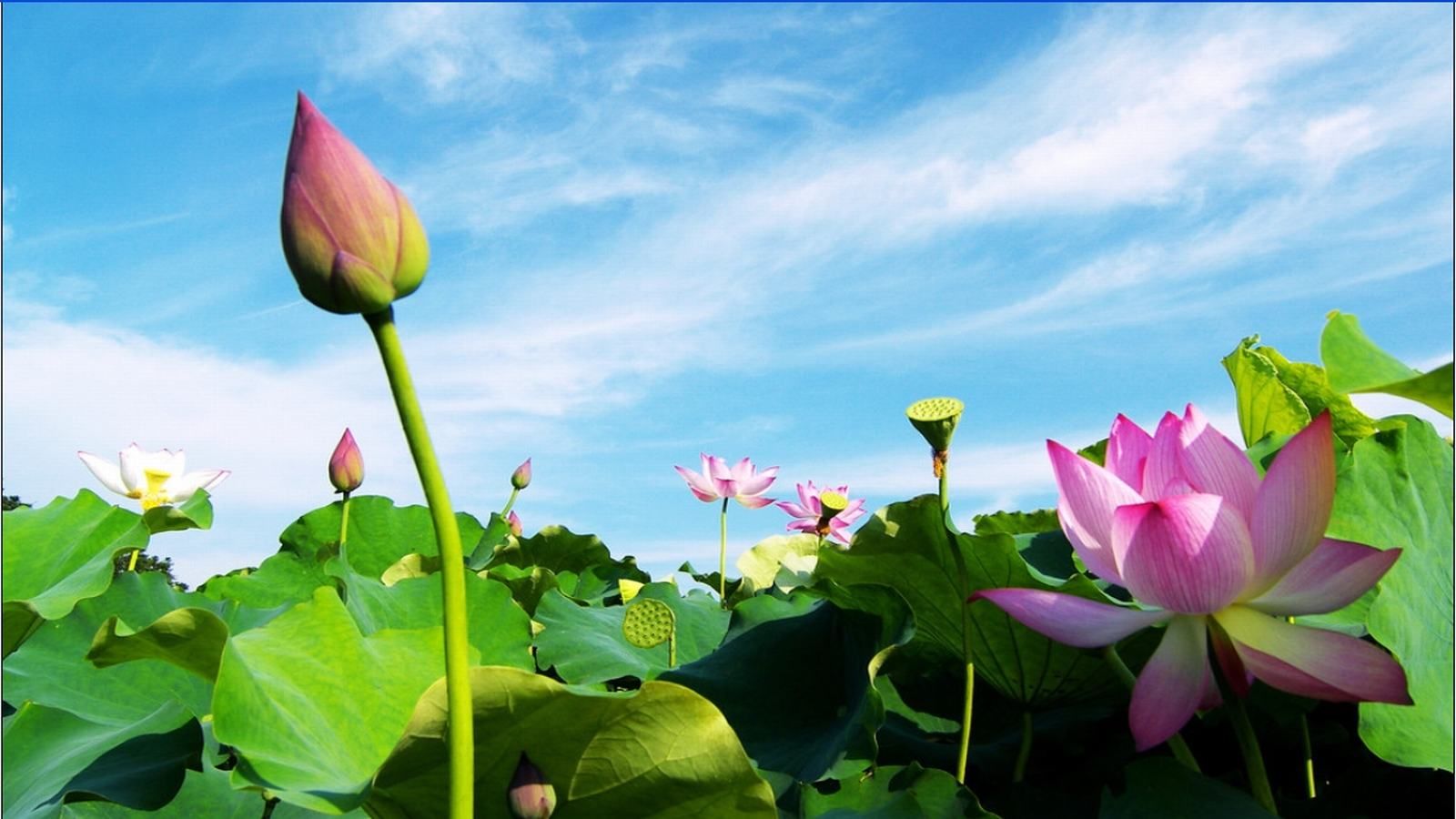 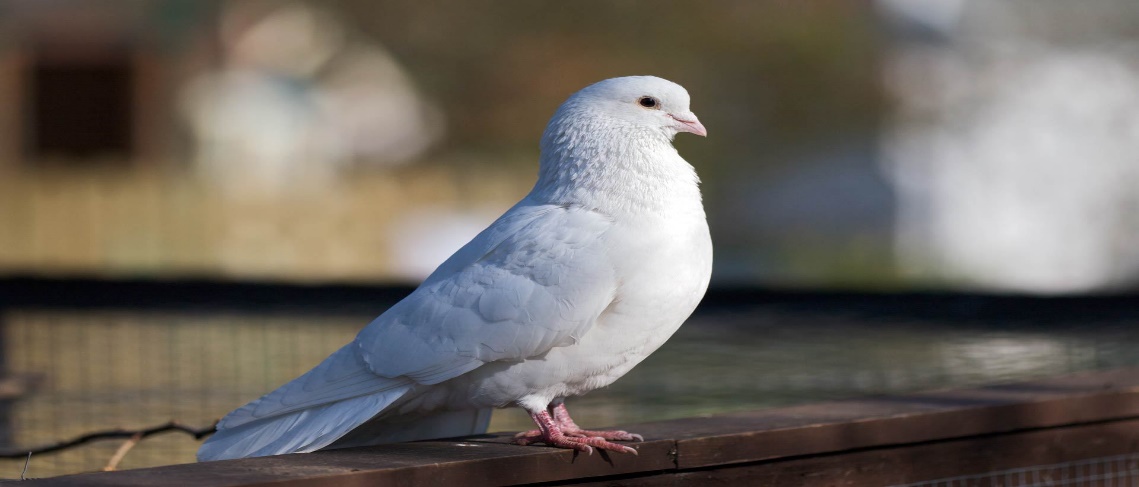 Cây hoa sen
Chim bồ câu
Em hãy sử dụng sơ đồ khóa lương phân để phân loại các nhóm sinh vật trên?
Thỏ, cá, chim, cây sen
Có khả năng di chuyển
(Thỏ, cá, chim)
Không có khả năng di chuyển
(cây sen)
Có chân
(Thỏ, chim)
Không có chân
(Cá)
Không biết bay
(Thỏ)
Biết bay
(Chim)
Bài tập 2. Cho các cậy: cây hoa sữa, cây sấu, cỏ mần trầu, cây rau má. Dựa vào các đặc điểm gợi ý sau để hoàn thành sơ đồ khóa lưỡng phân phân loại chúng?
Đi tới bước 2
Đi tới bước 3
Cây hoa sữa
Cây sấu
Cỏ mần trầu
Cây rau má
Cây hoa sữa, cây sấu, cỏ mần trầu,rau má
Thân cỏ
(cỏ mần trầu,rau má)
Thân gỗ
(Cây hoa sữa, cây sấu)
Lá mọc vòng
(Cây hoa sữa)
Gân lá song song
(Cỏ mần trầu)
Gân lá hình mạng
(Rau má)
Lá mọc cách
(Cây sấu)